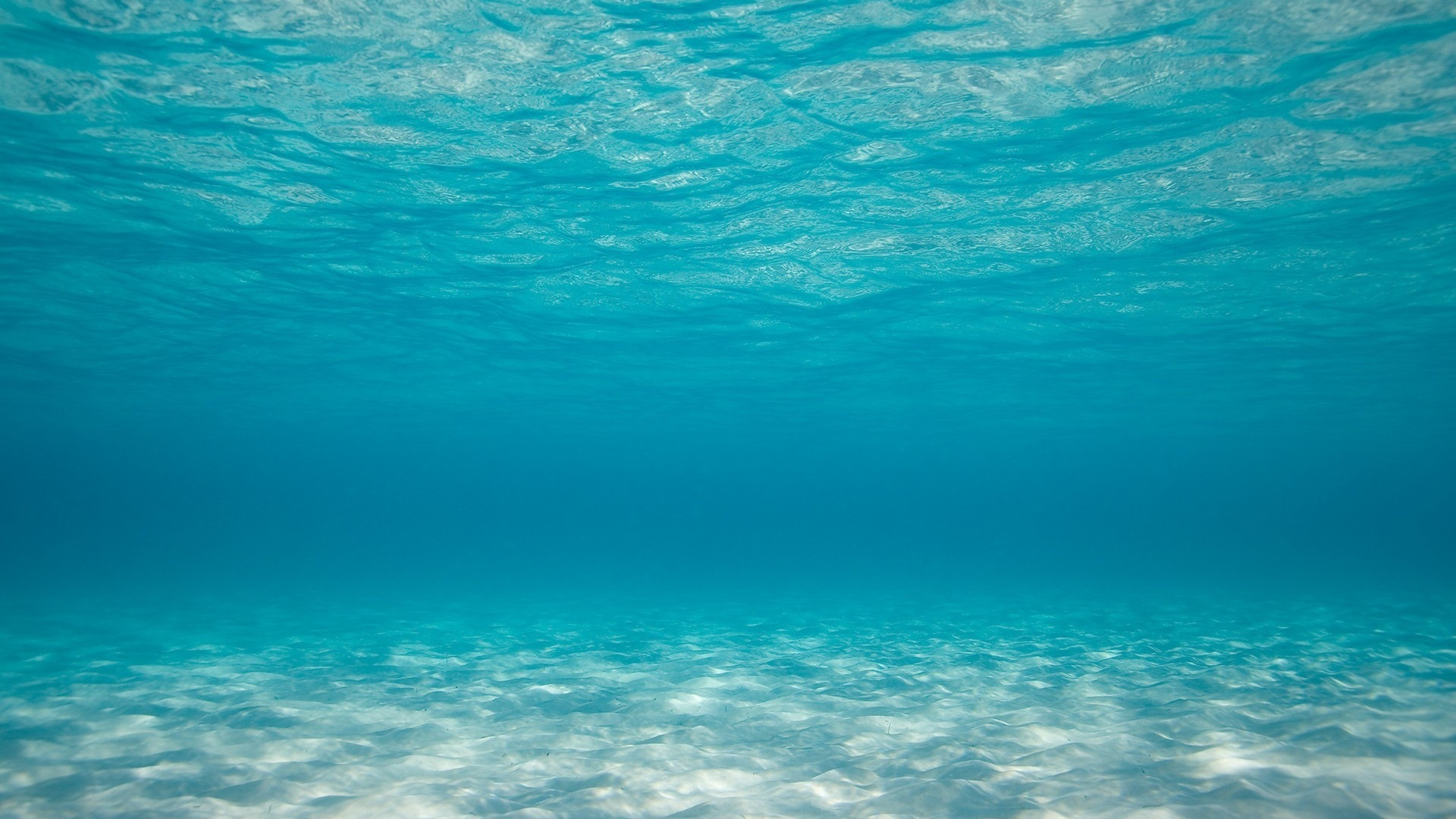 integrated FISHERIES INFORMATION AND MANAGEMENT SYSTEM (iFIMS)


PNG FISHING INDUSTRY ASSOCIATION (FIA)

Fisheries Sector
Connecting value added products to high-end markets

Herman Kisokau
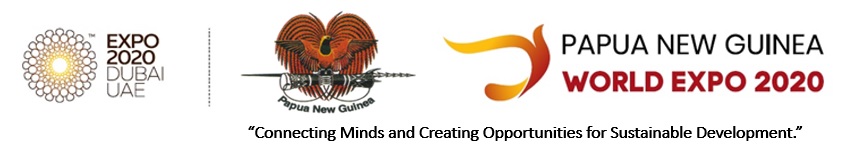 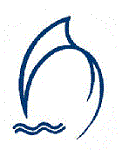 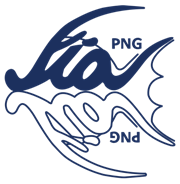 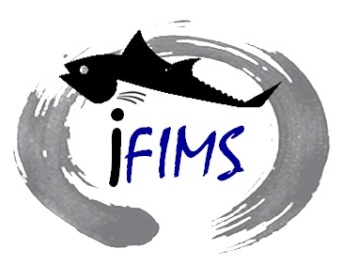 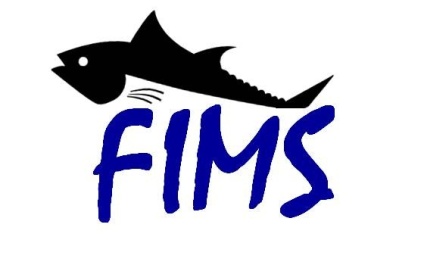 PILLARS
PNG FIA Office and Members use iFIMS Web Portal as management tool to implement Responsible Sourcing Policy

Marine Stewardship Certification (MSC) https://fisheries.msc.org/en/fisheries/png-fishing-industry-associations-purse-seine-skipjack-yellowfin-tuna-fishery/@@view
Fishery Traceability
Marine Litter and Fishing Gear
Social Accountability
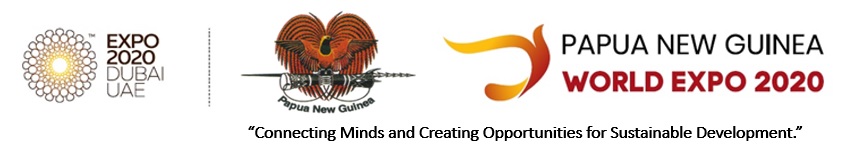 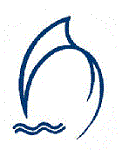 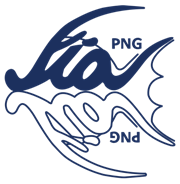 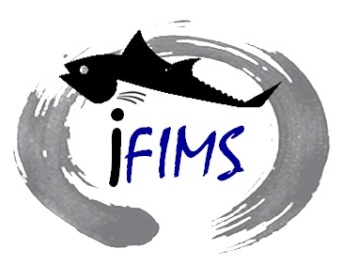 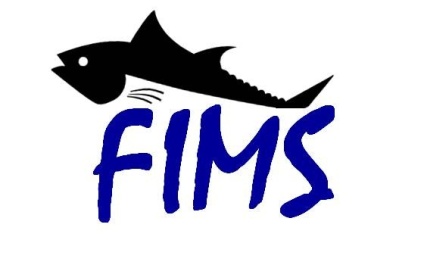 PILLAR NO.1
MSC
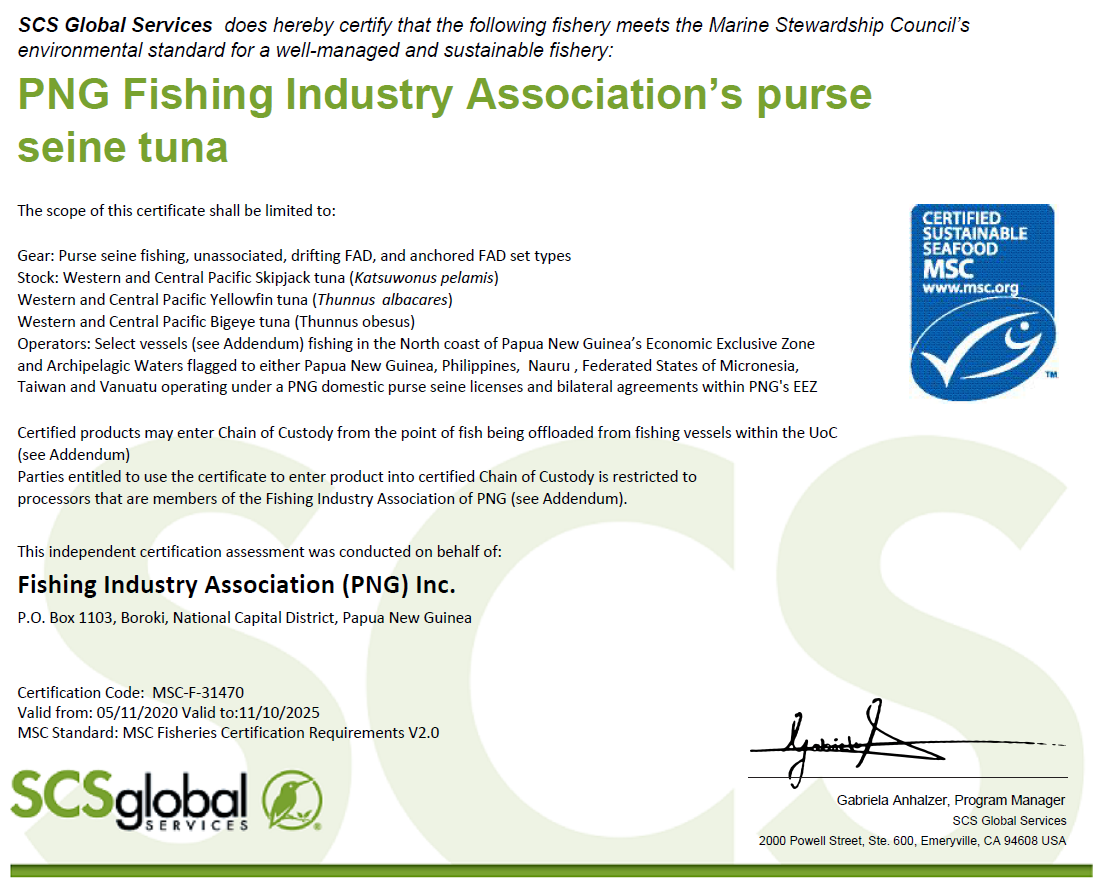 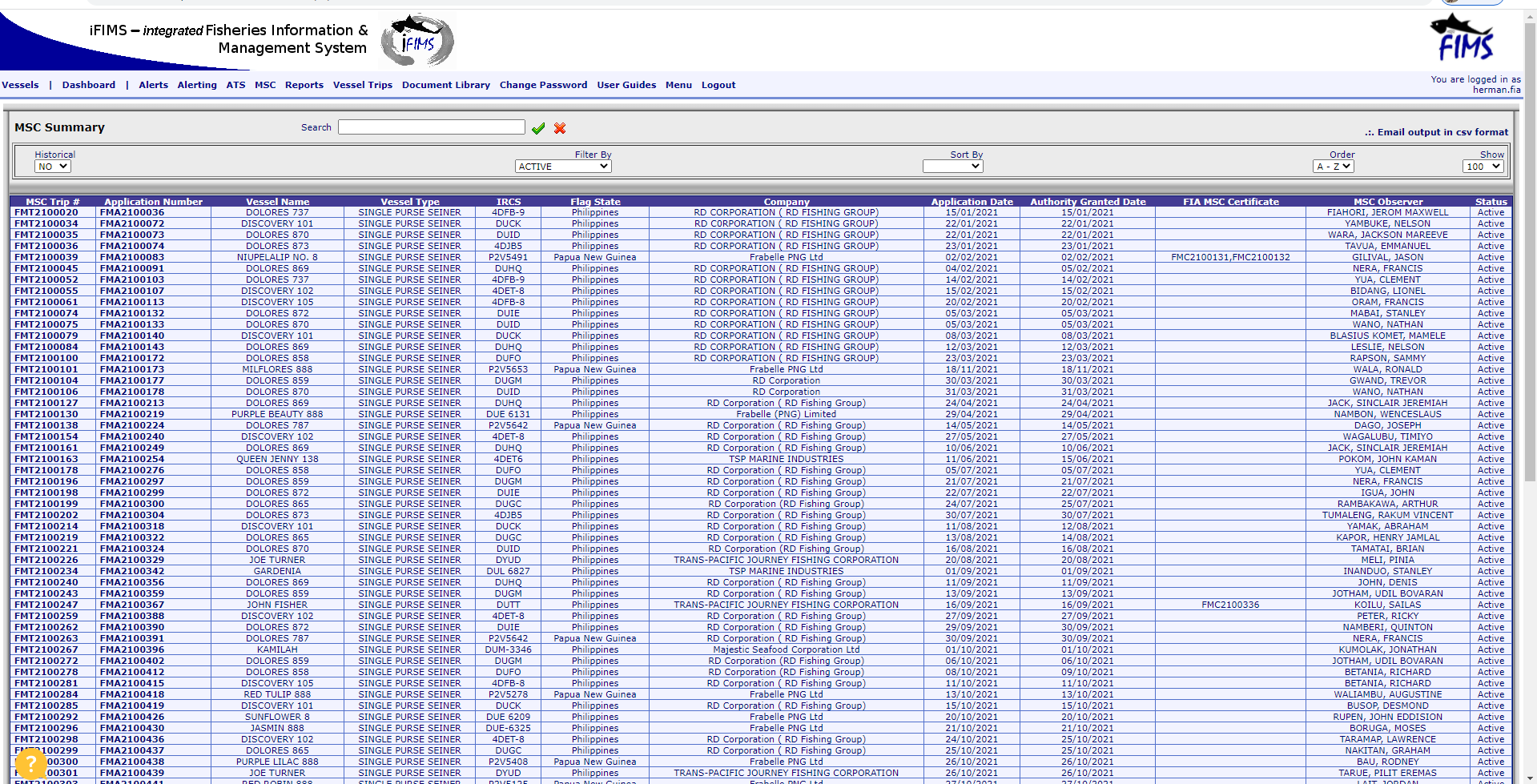 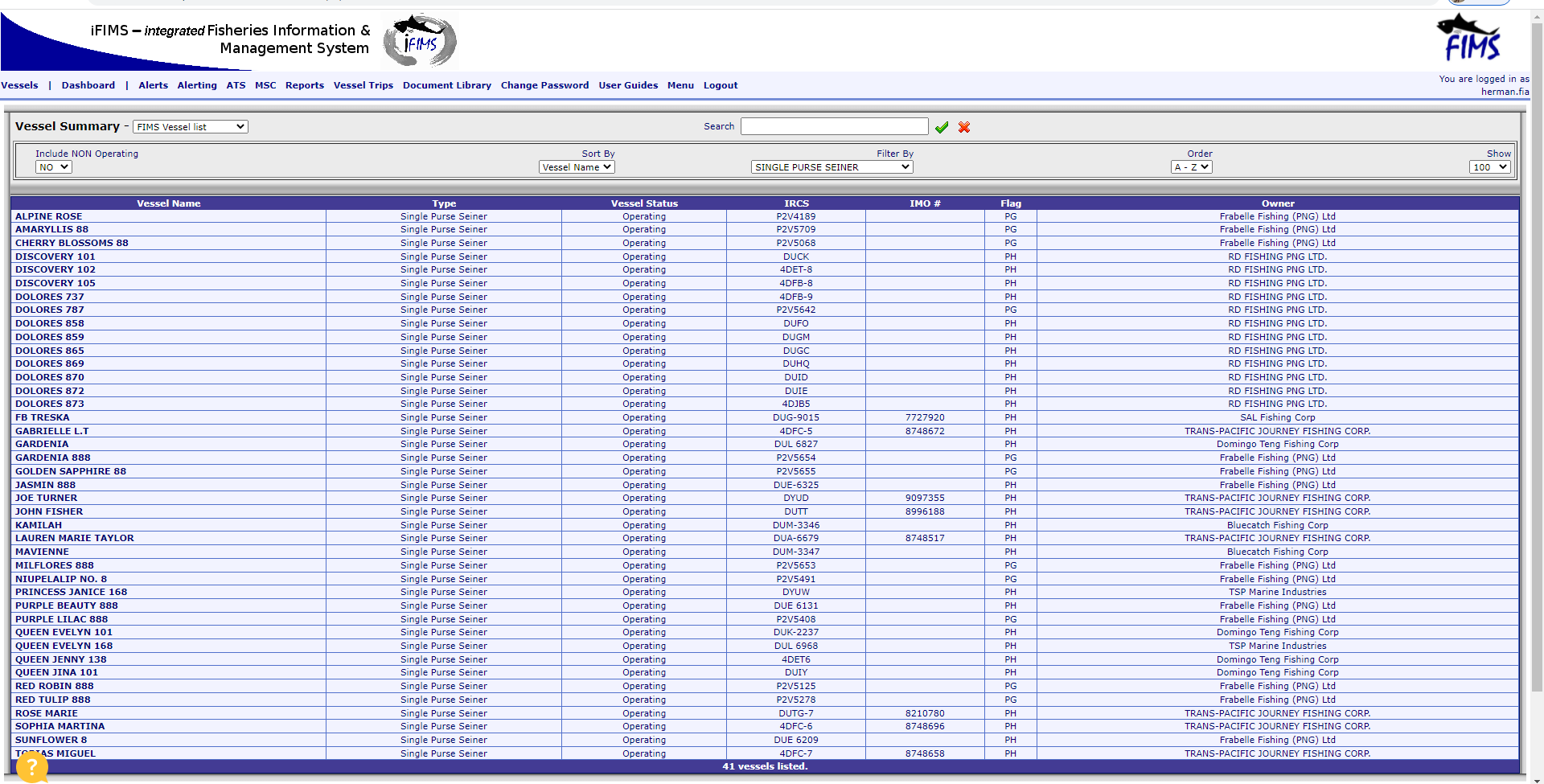 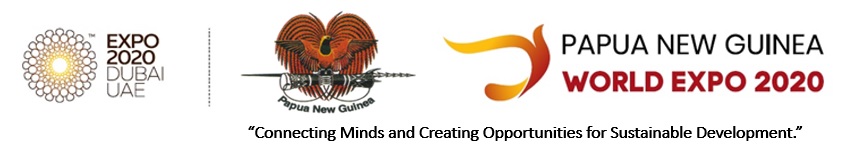 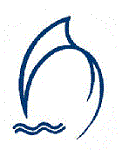 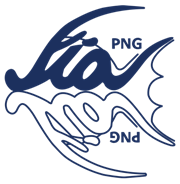 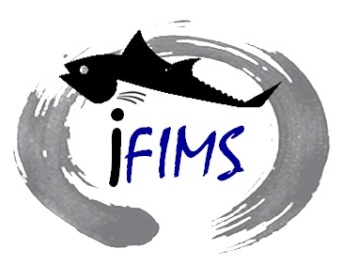 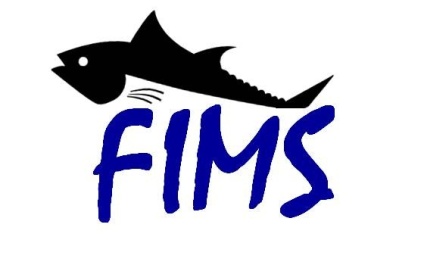 [Speaker Notes: PNG FIA LIST OF VESSEL ON MSC CERTIFICATE CREATED AND]
PILLAR NO.2
FISHERY TRACABILITY
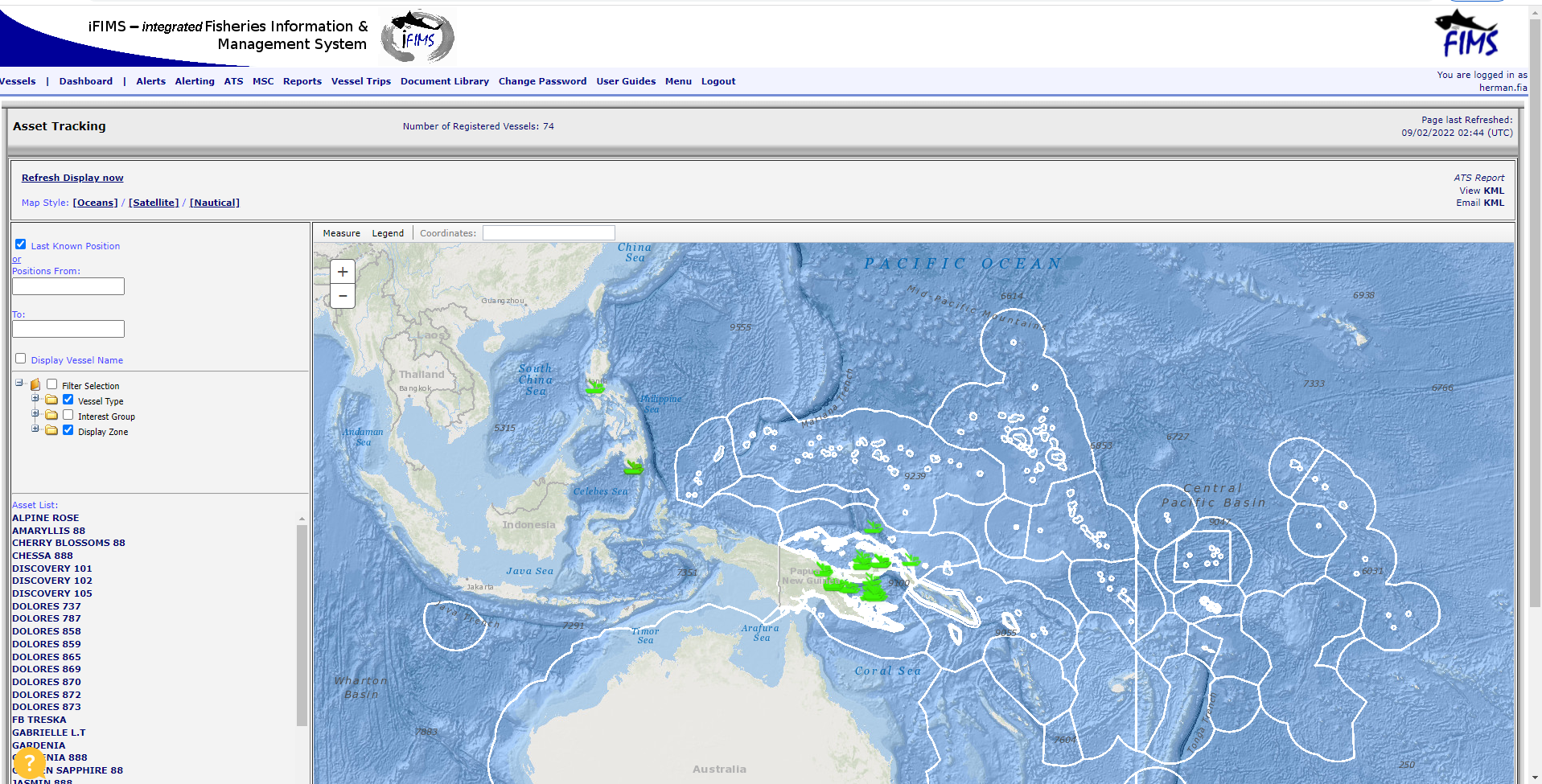 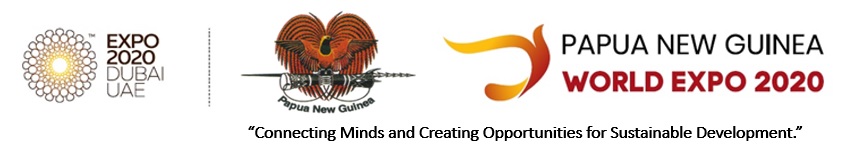 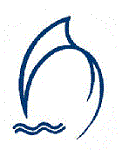 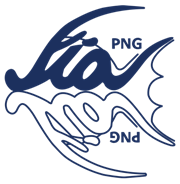 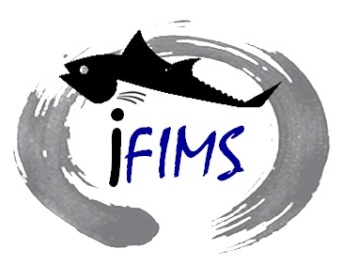 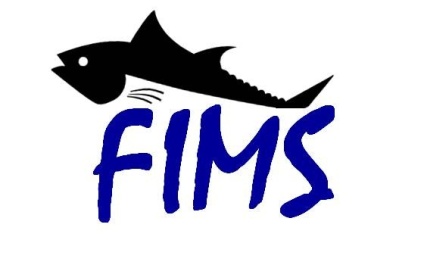 MSC CATCH ELOG
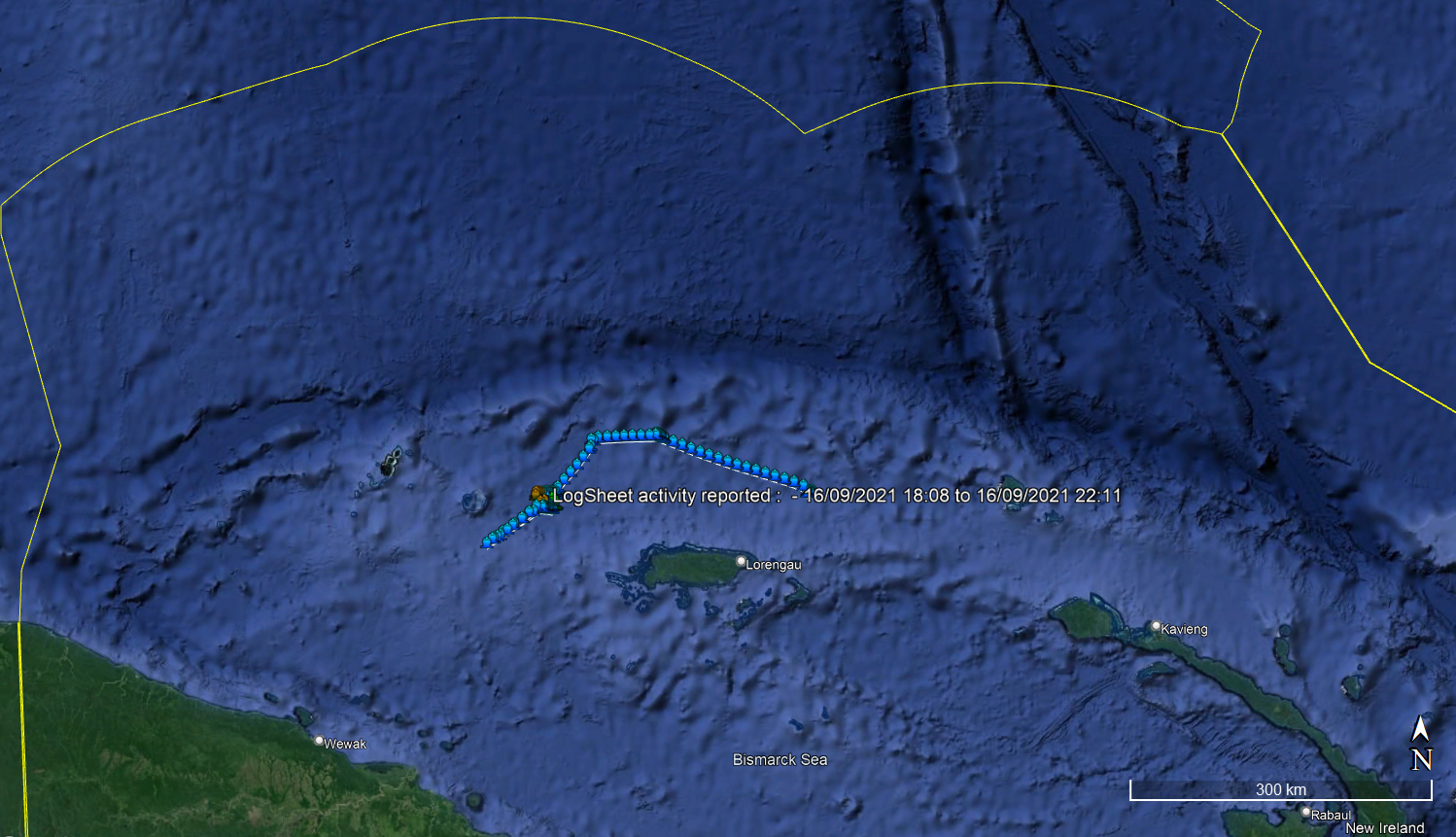 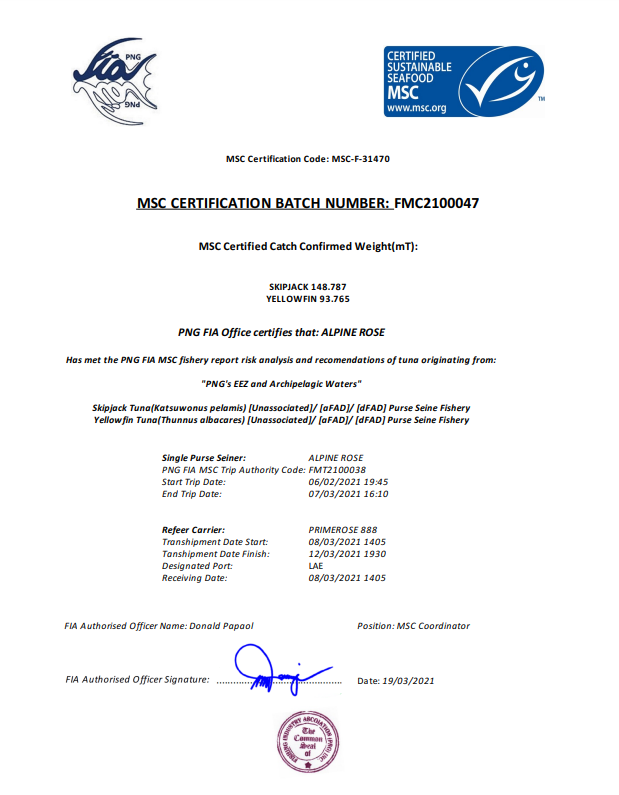 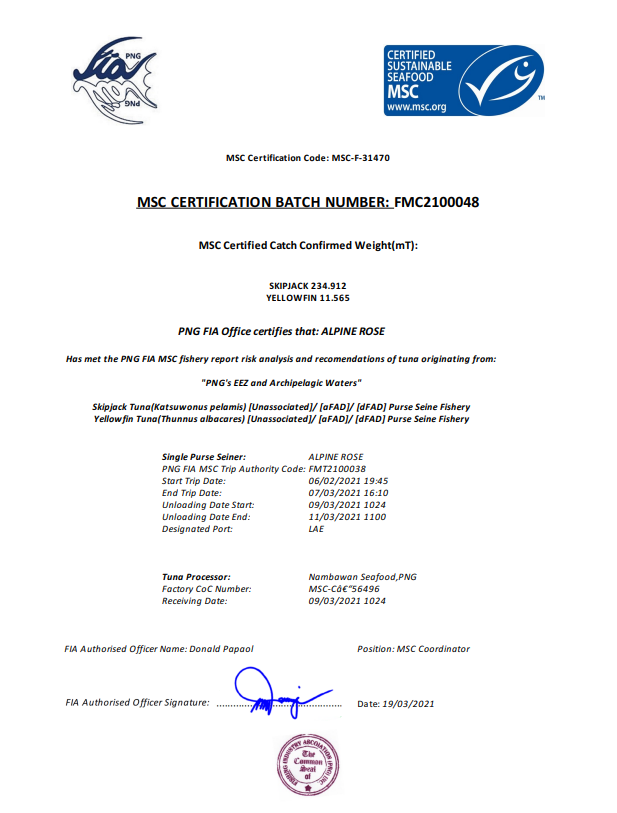 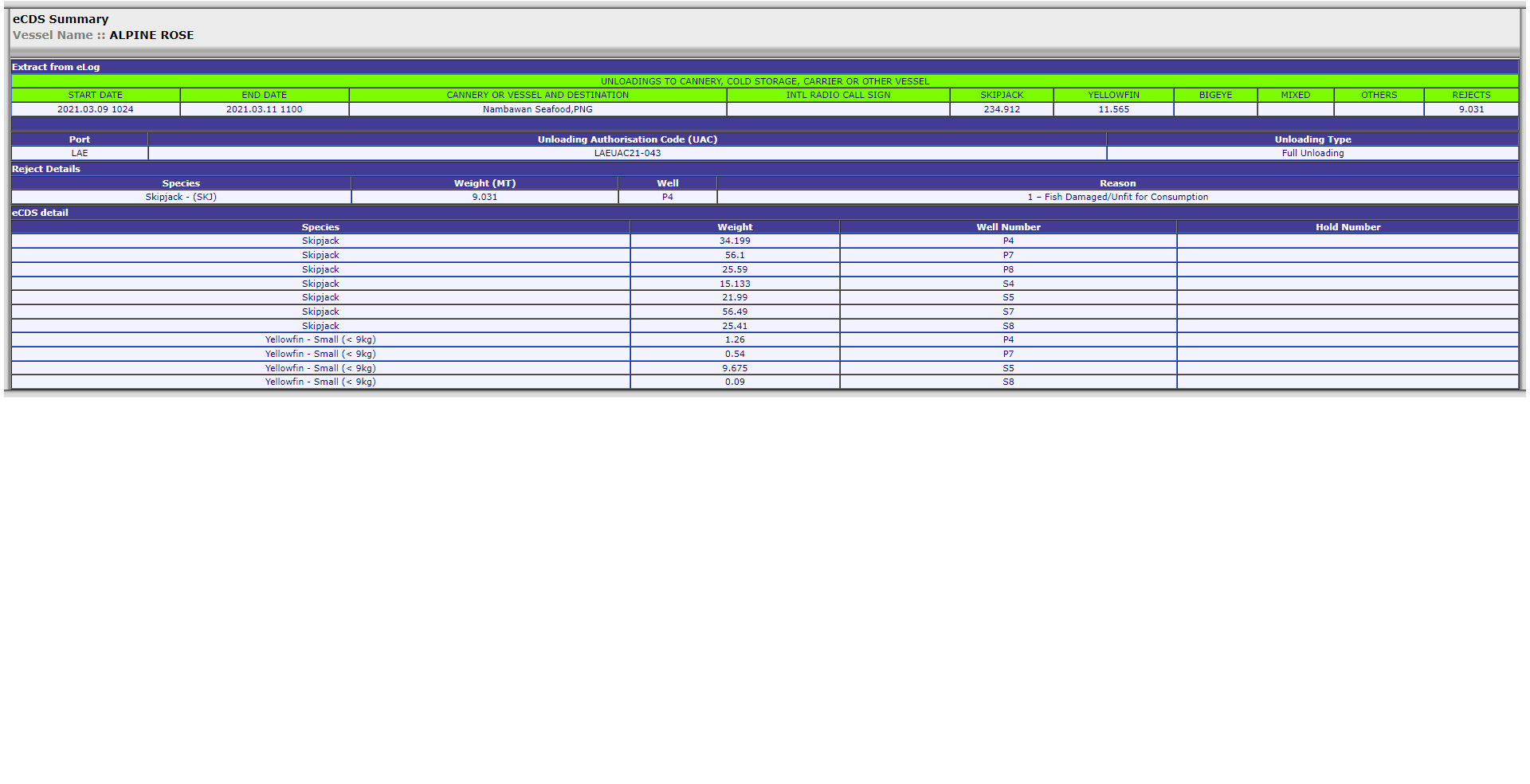 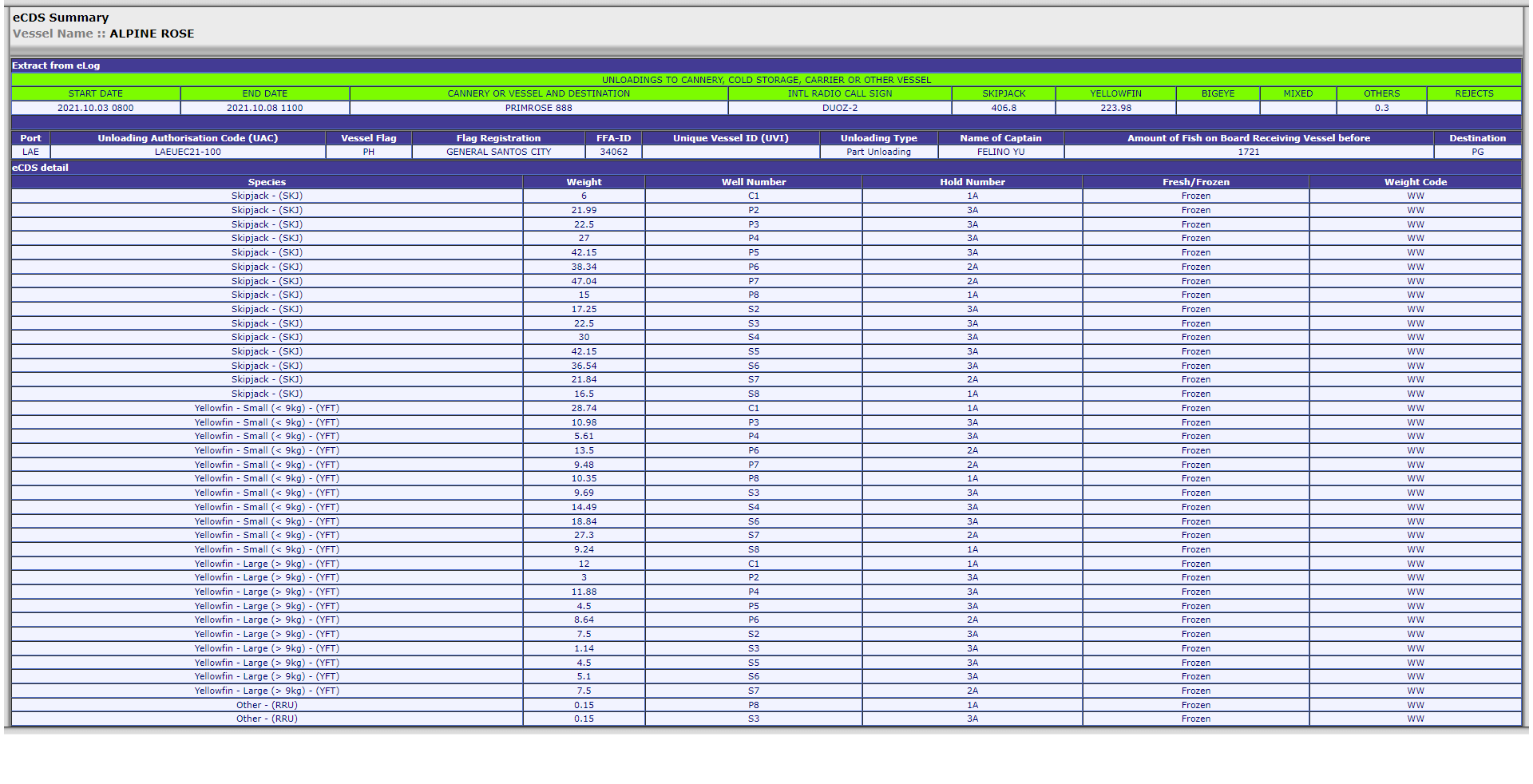 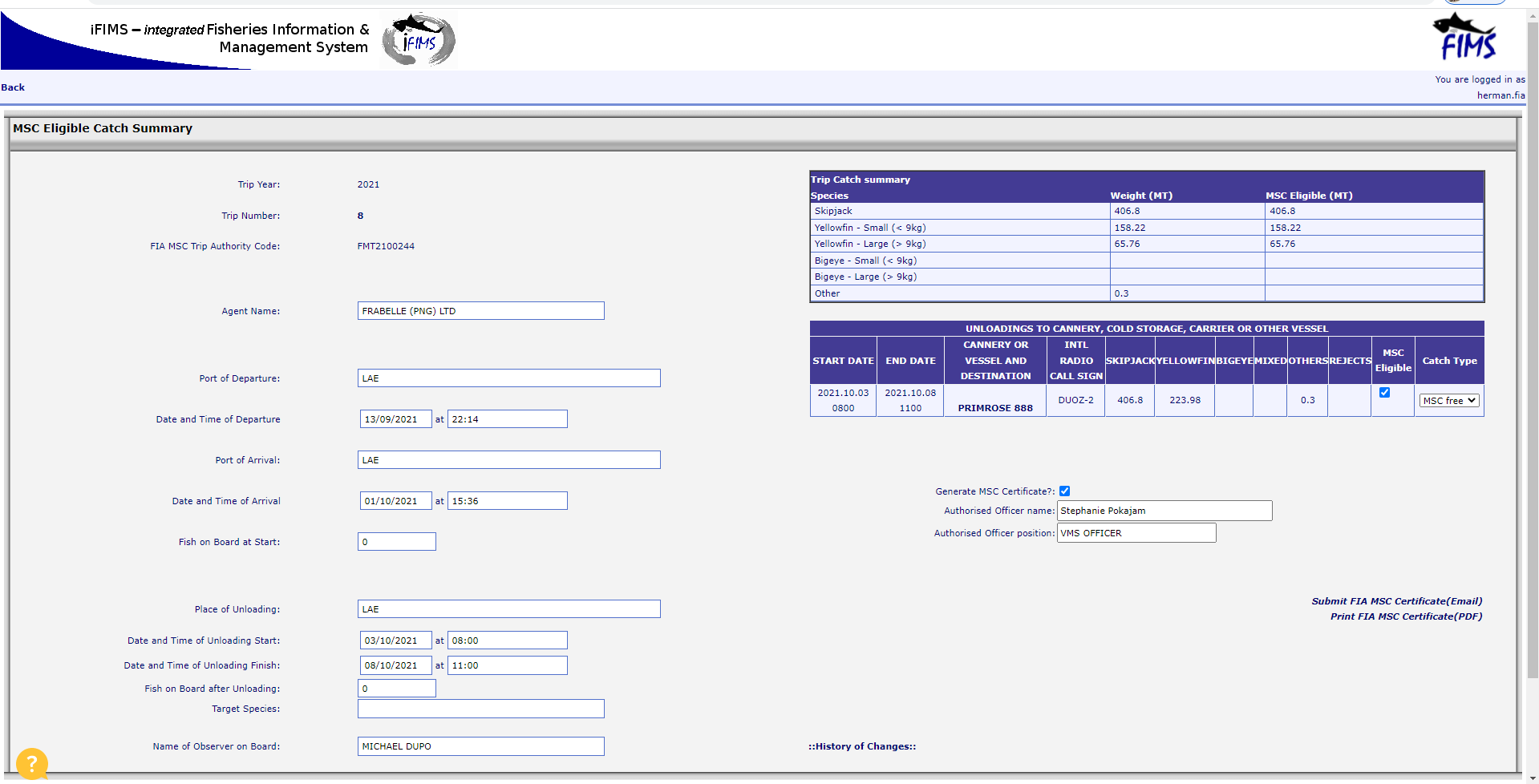 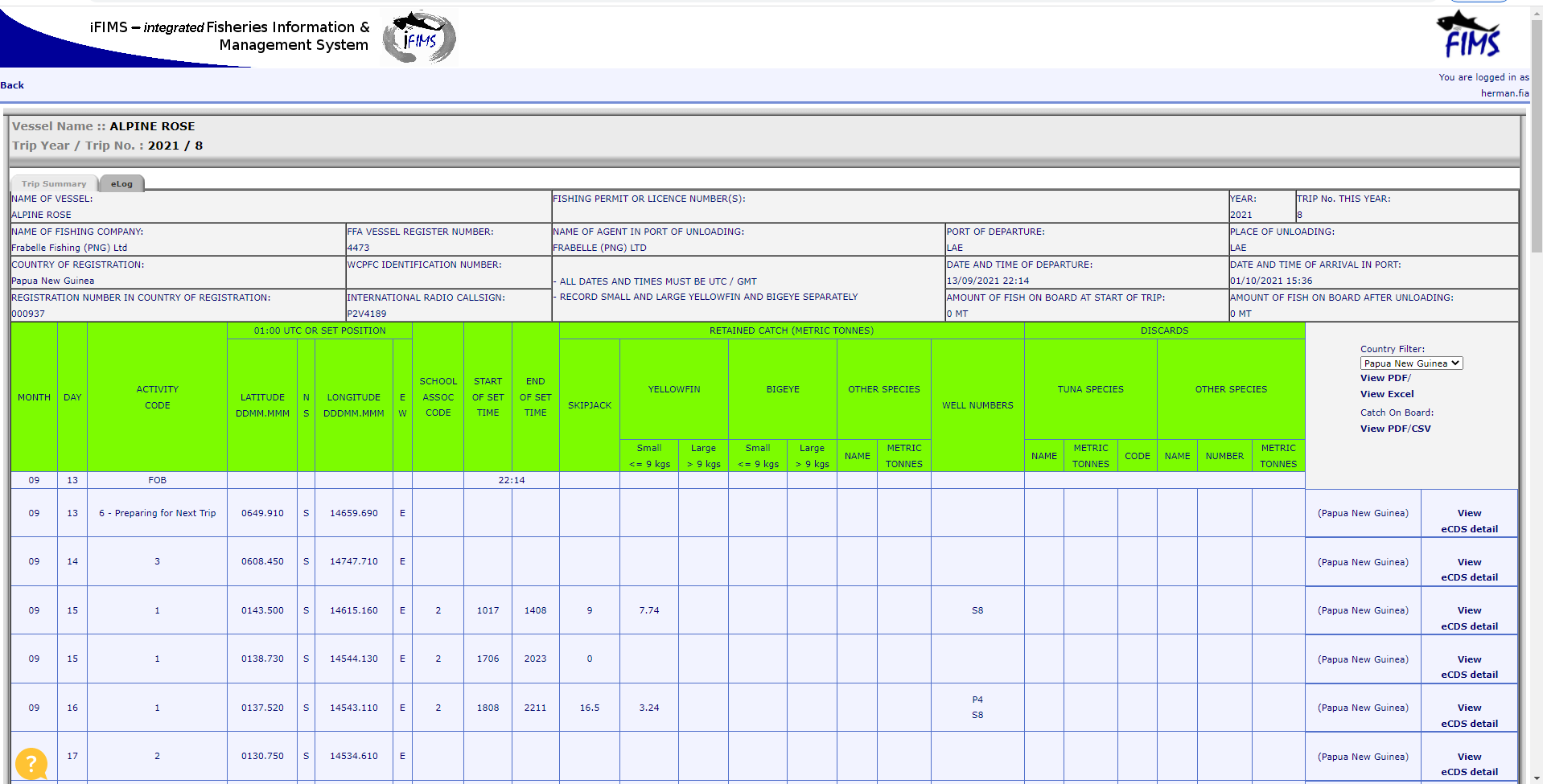 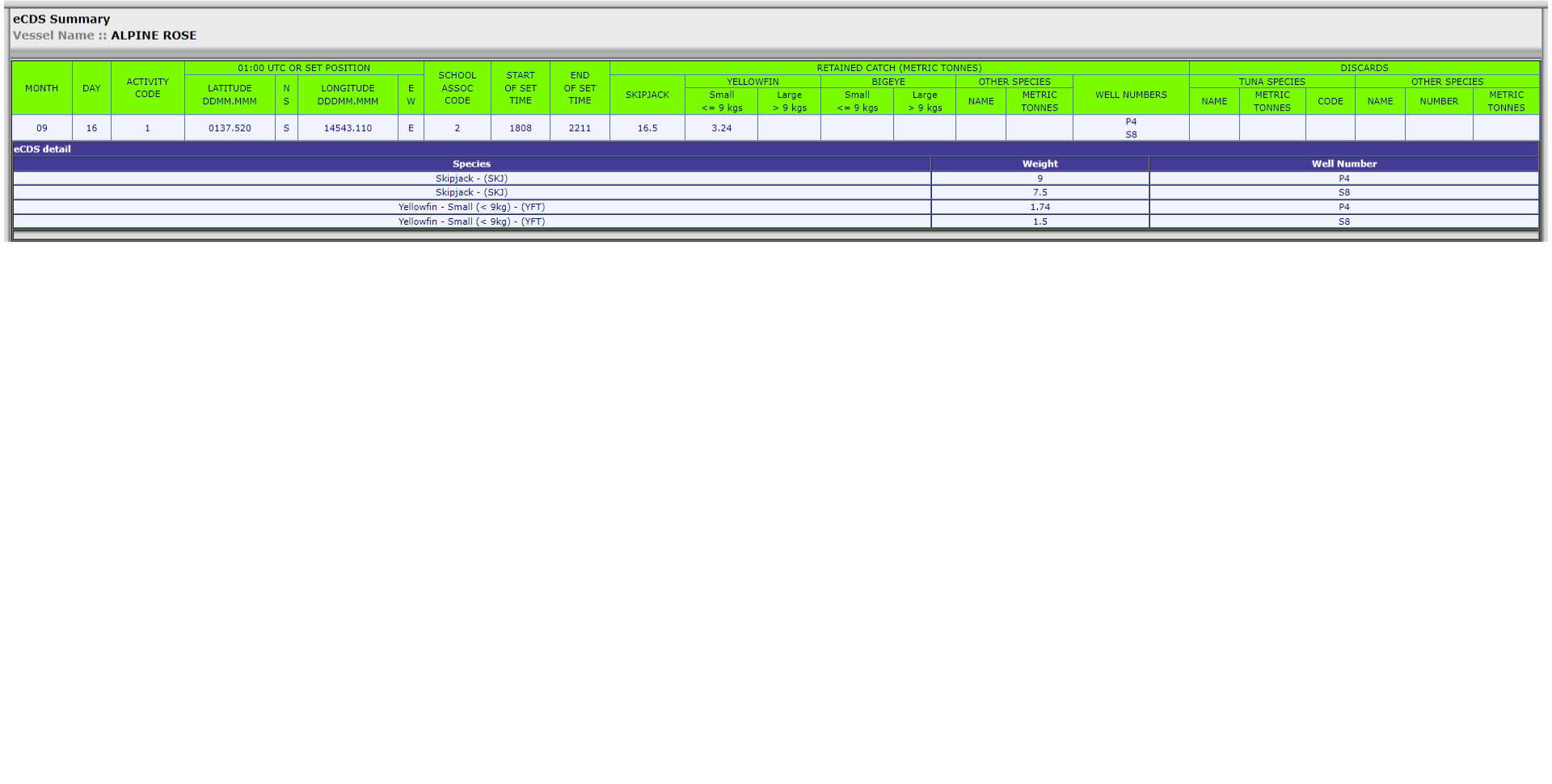 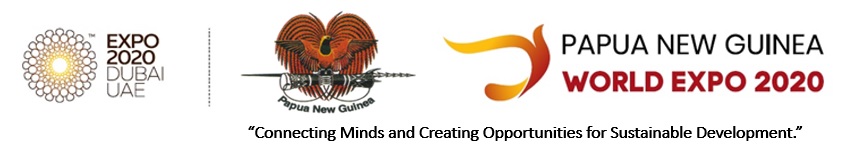 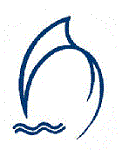 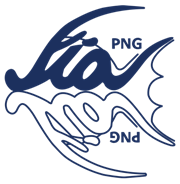 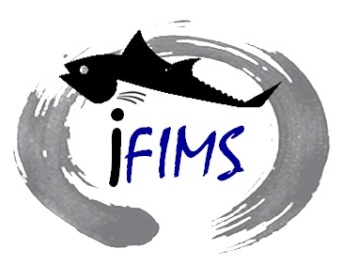 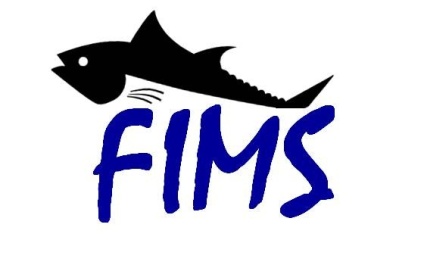 PILLAR NO.3
Marine Litter and Fishing Gear

Members fishing vessels have NFA Fisheries Observers on board during MSC Fishing Trips and collects data on MARPOL. Our vessels demonstrated compliance in this area.
FIA continue to enhance existing iFIMS Industry Android App to collect data for our members.
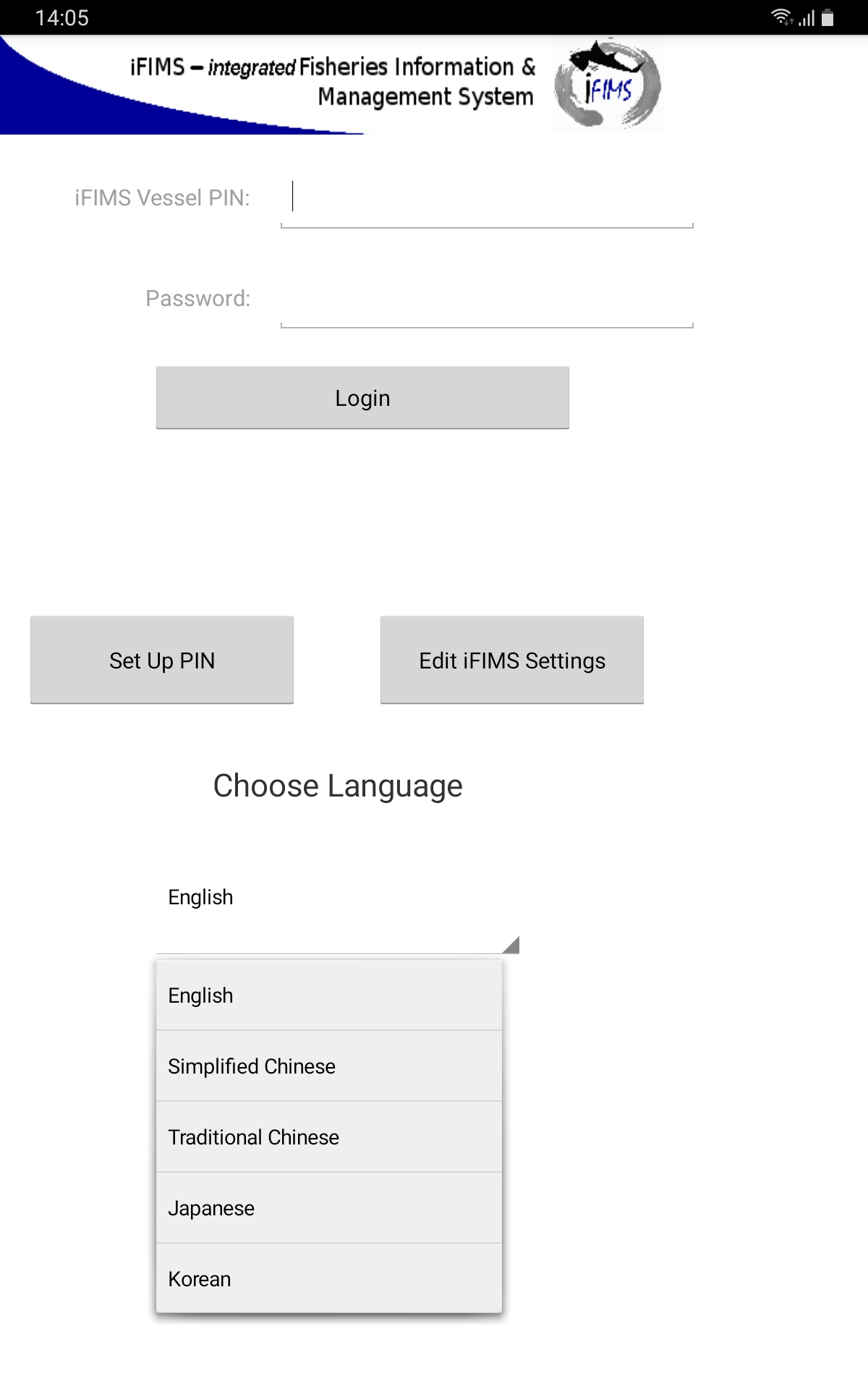 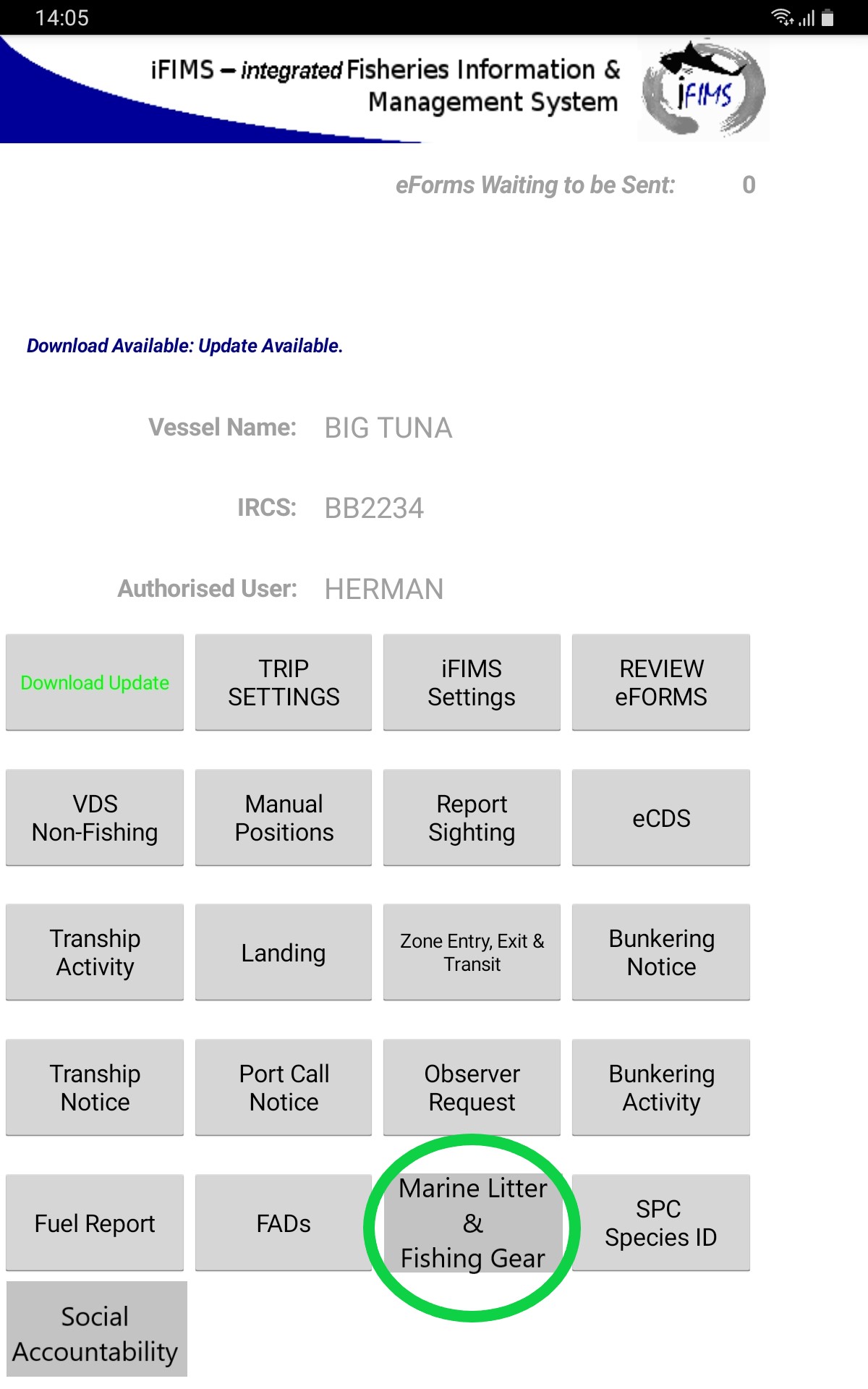 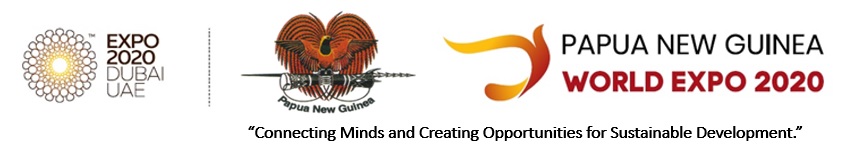 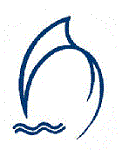 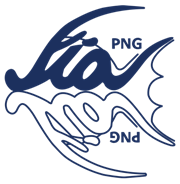 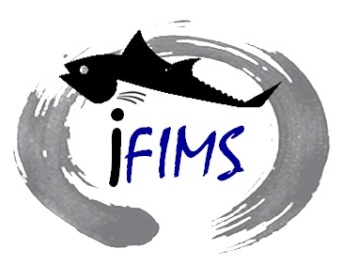 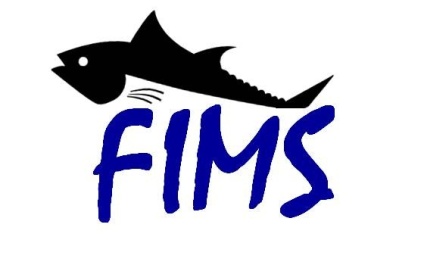 PILLAR NO.4
Social Accountability	



Members fishing vessel provides data to PNG Law Enforcement Port Inspectors during vessel inward/outward clearance of every fishing trip.
FIA committed to enhance existing iFIMS Industry Android App collect data on ILO Indicators of Forced Labour.
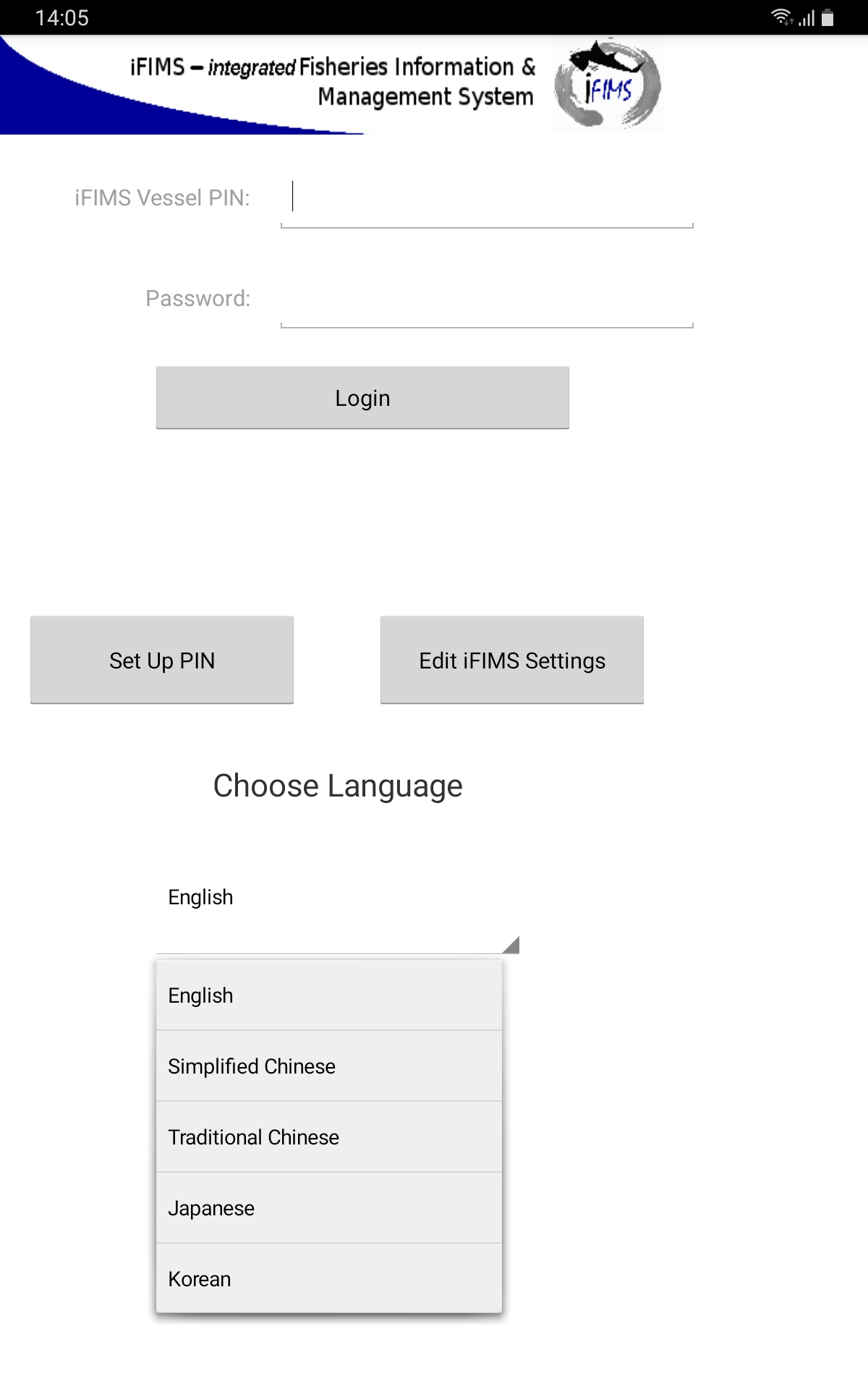 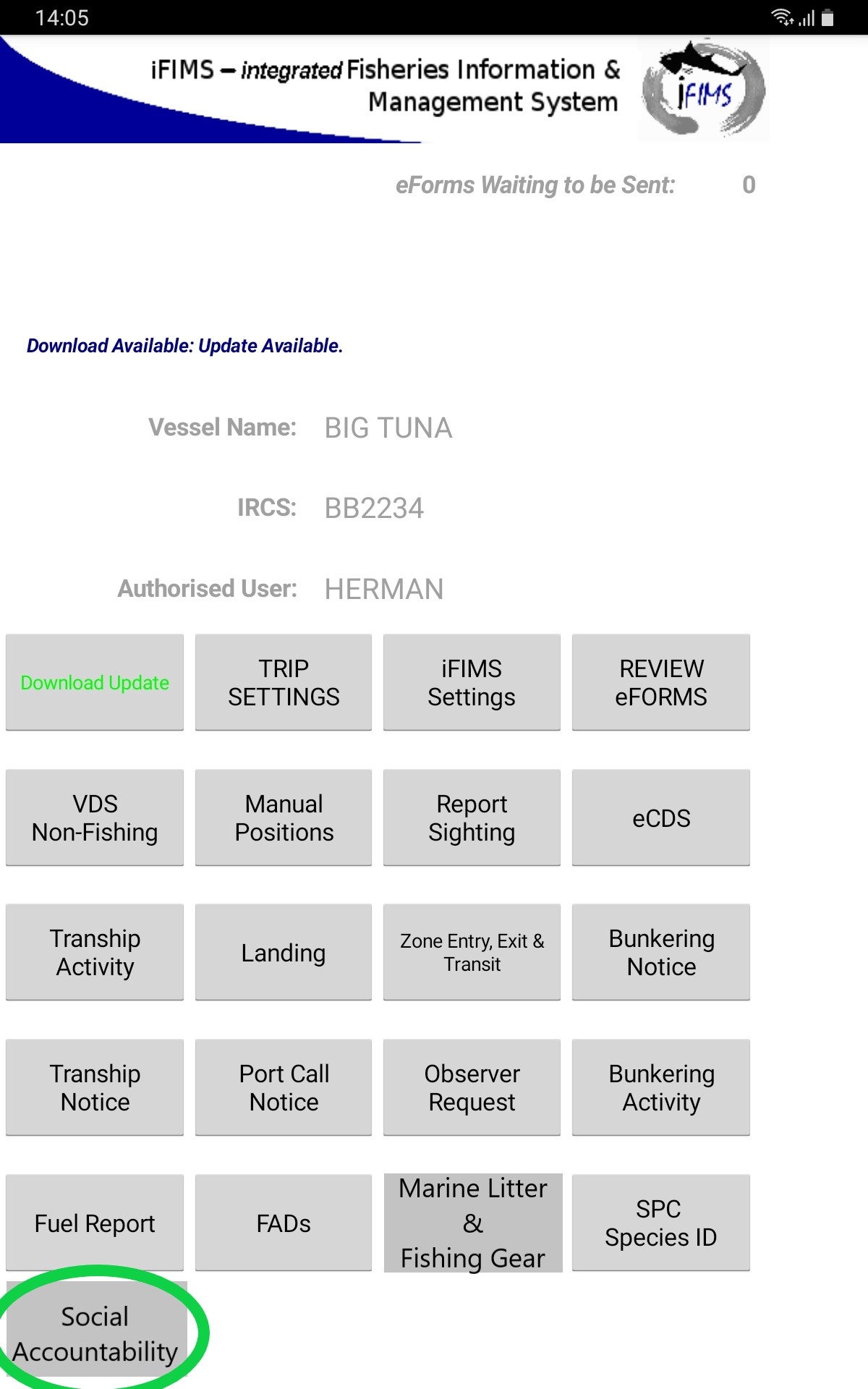 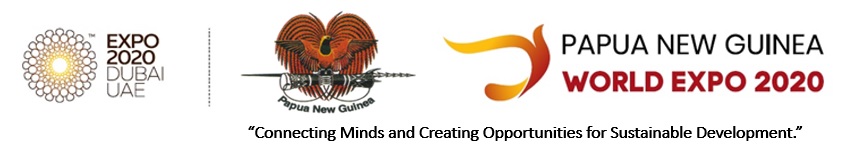 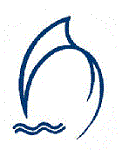 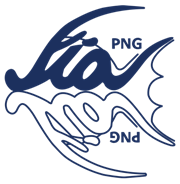 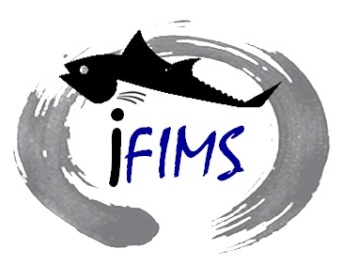 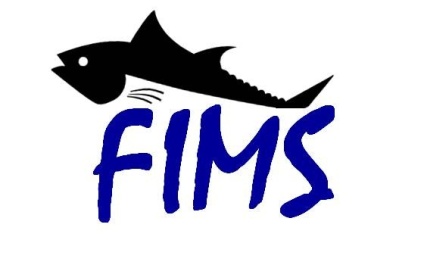 Thank you!
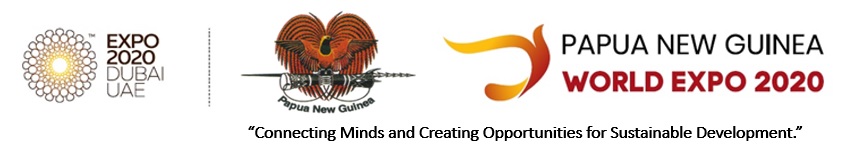 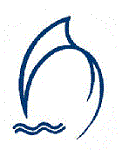 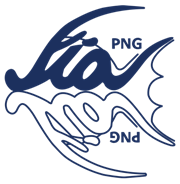 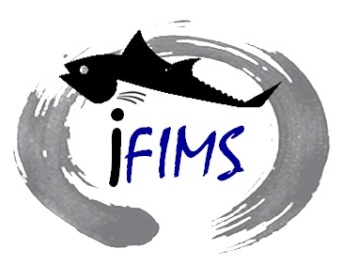 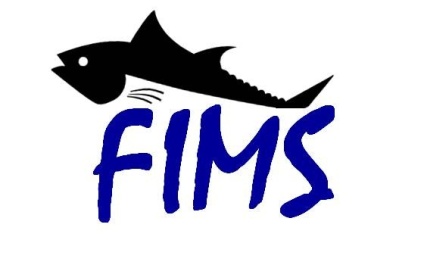